ESTUDANDO para o ENEM
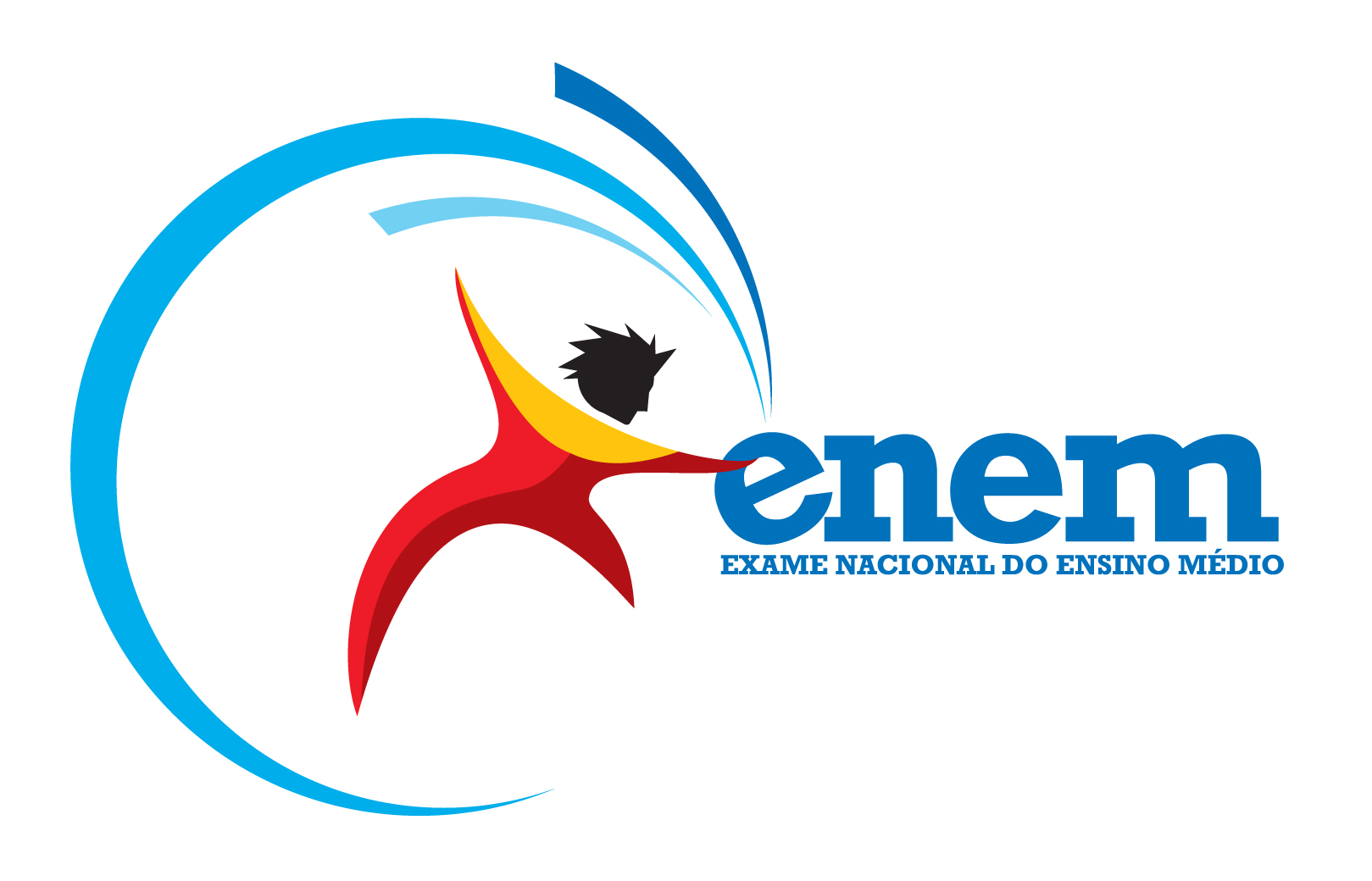 Por: Julio Taylor 3º Ano noturno
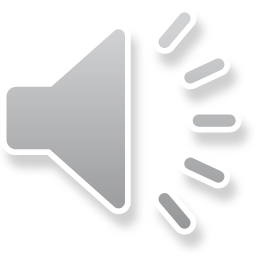 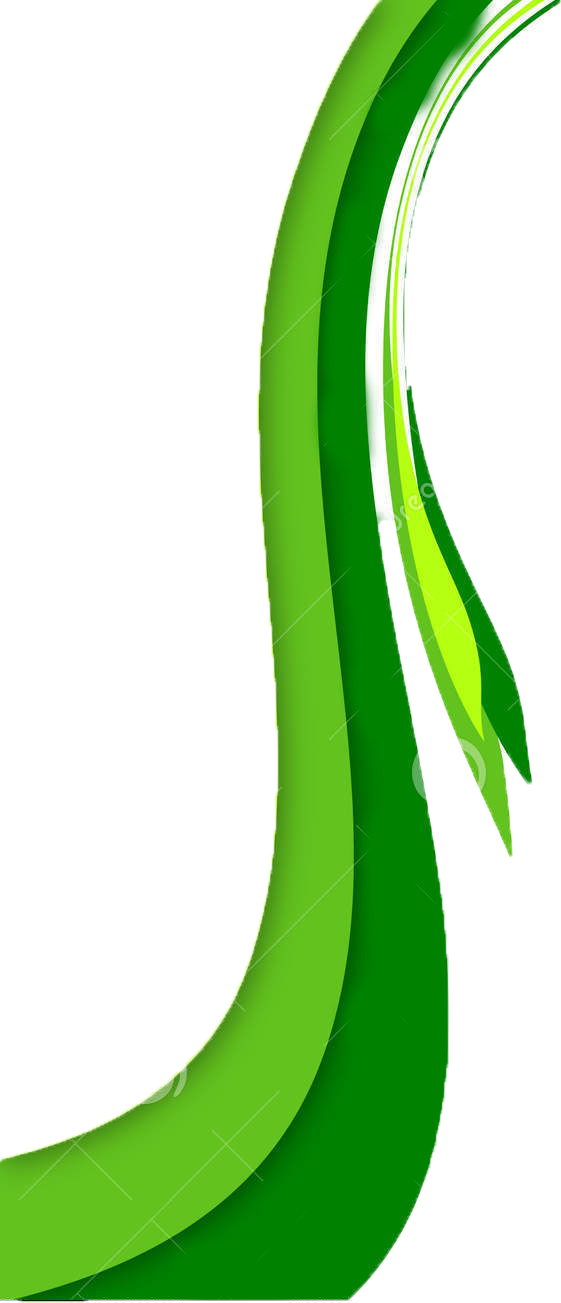 PerÍodo e frequÊncia
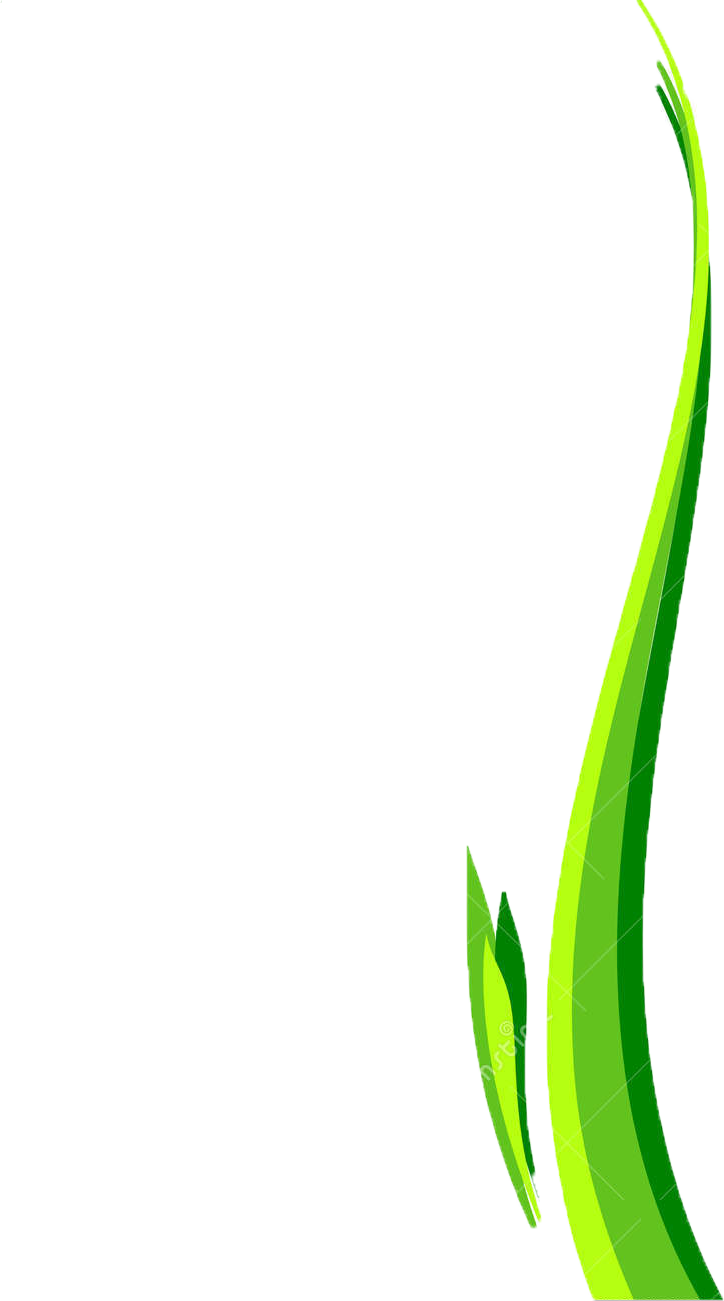 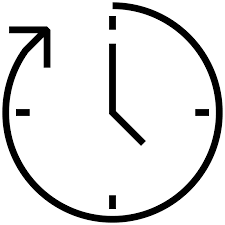 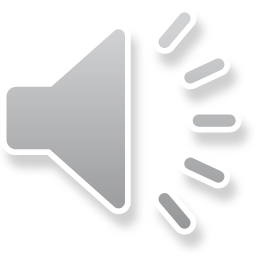 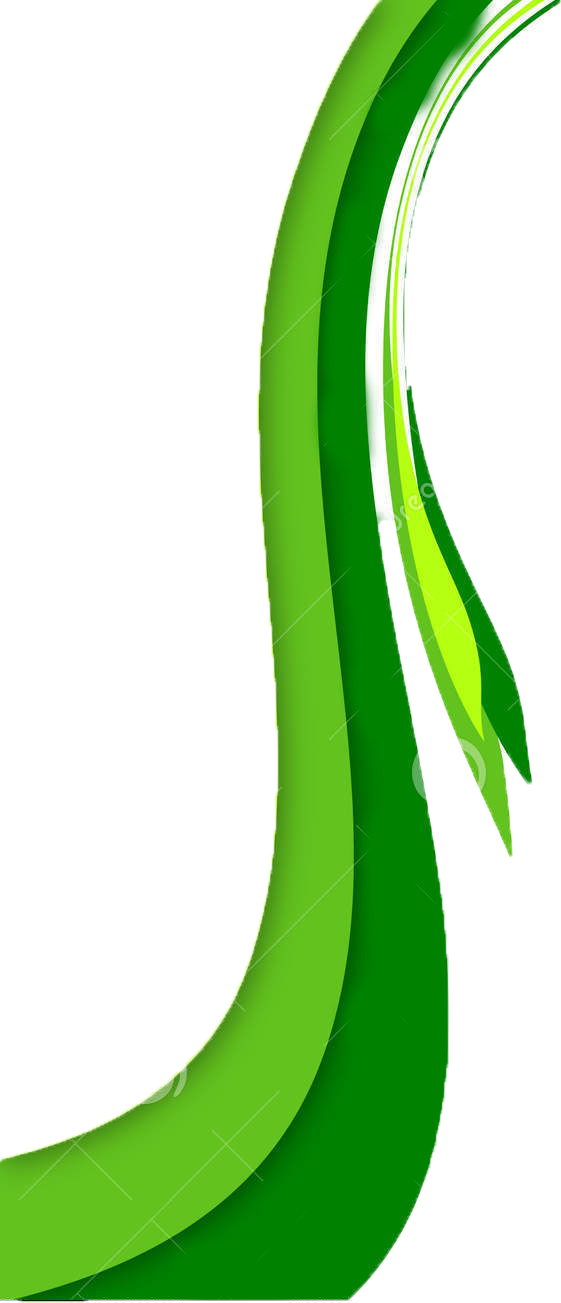 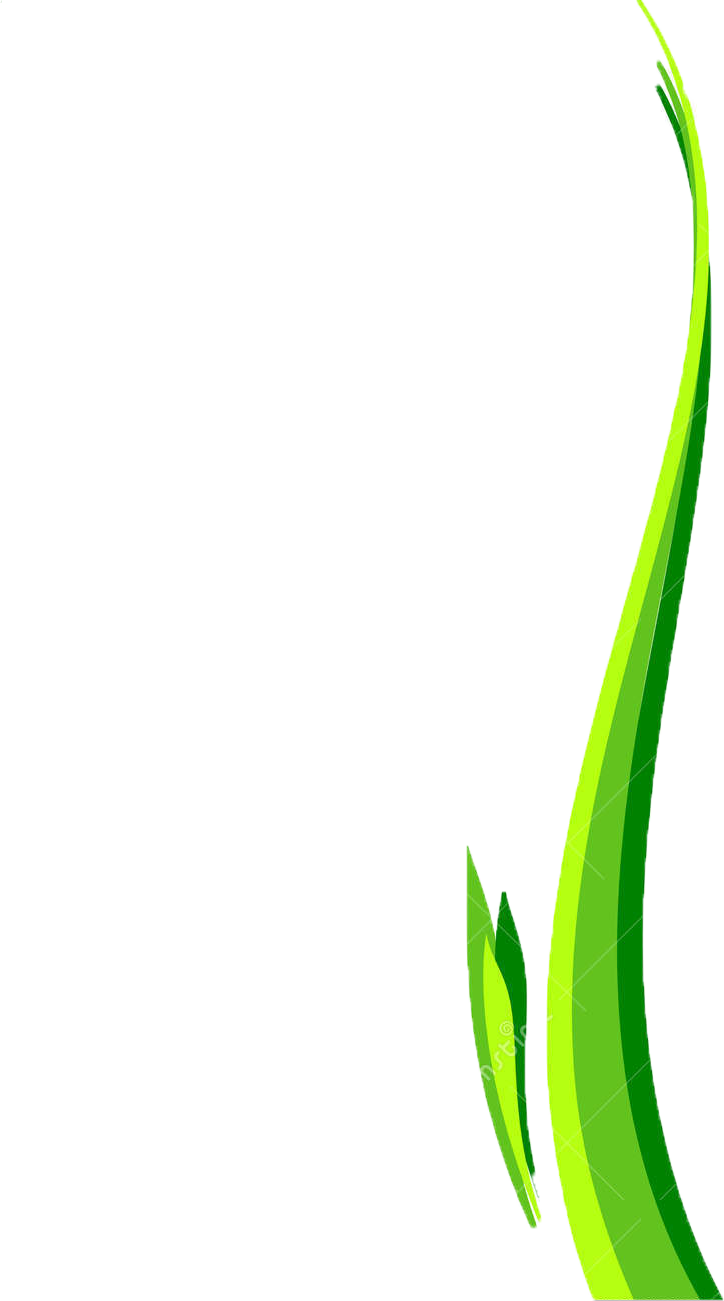 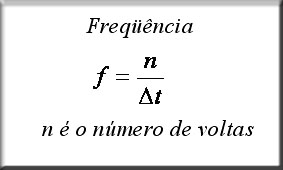 -> 1/12h
(0,083 Hertz)
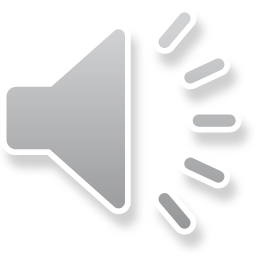 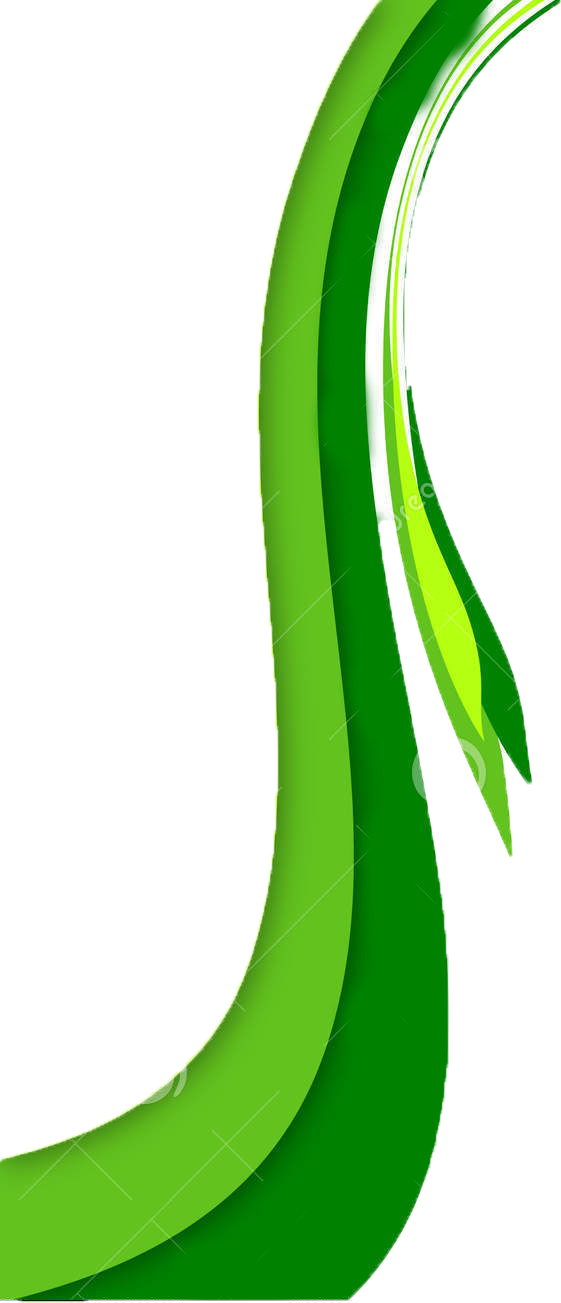 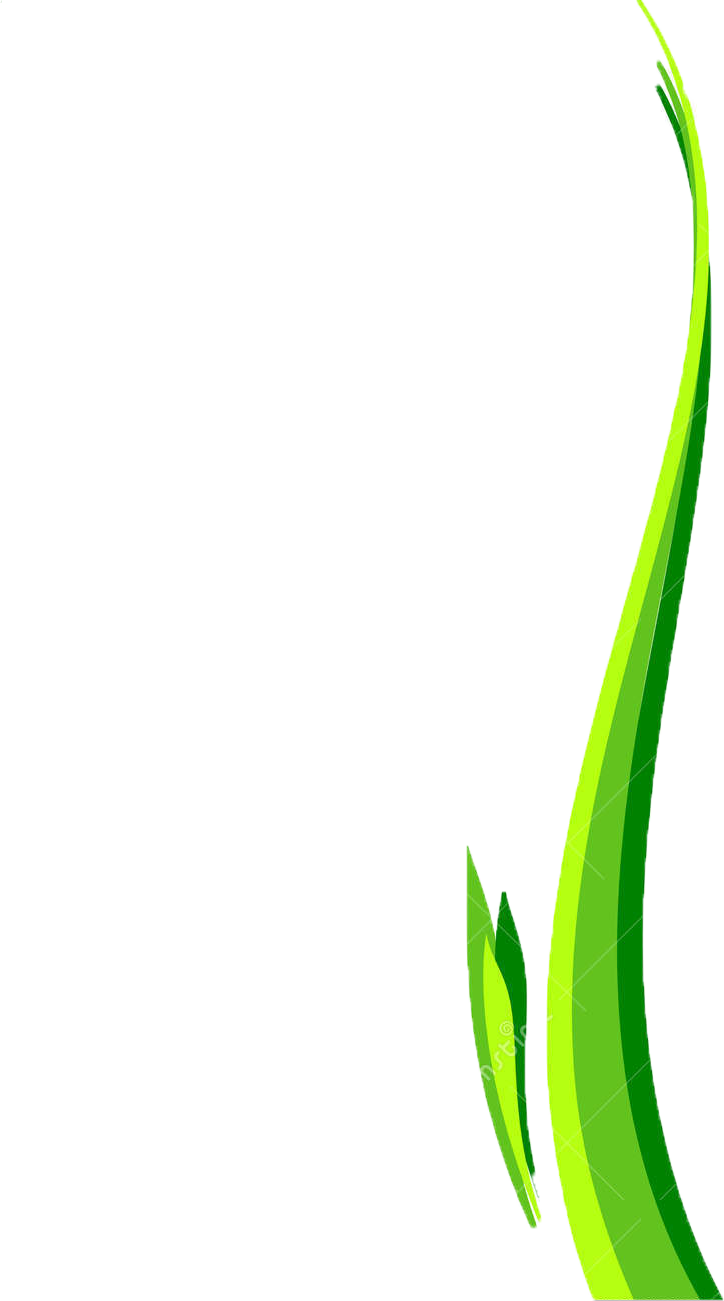 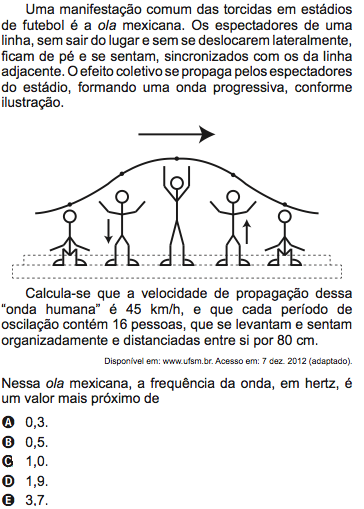 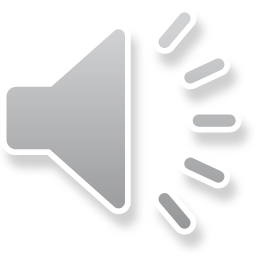 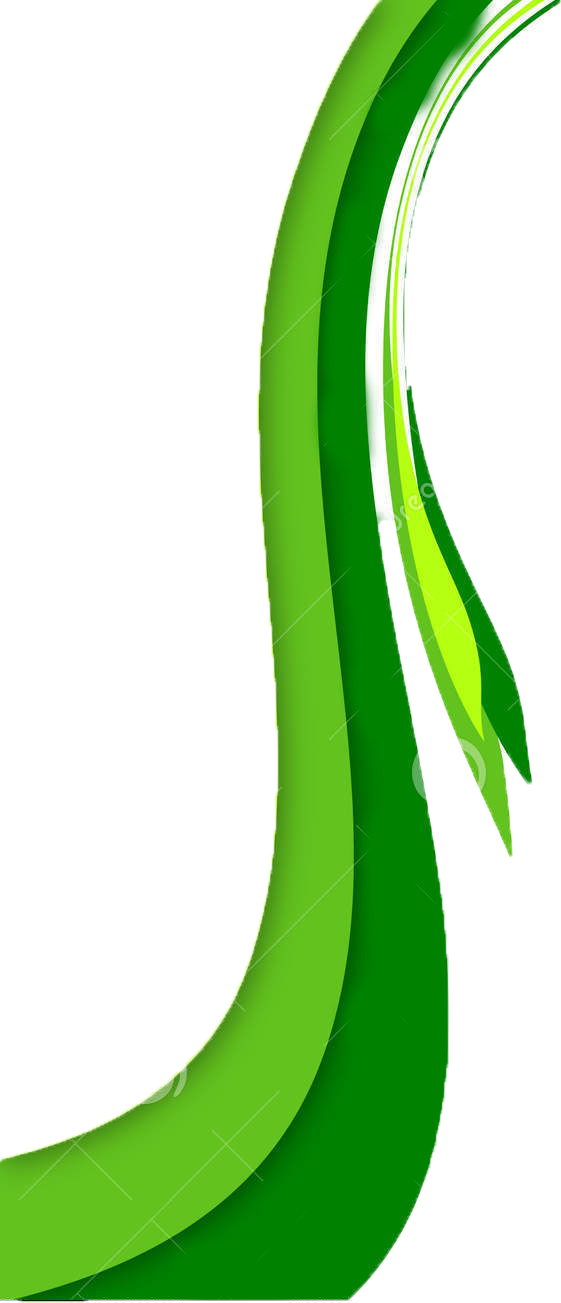 Resolucao
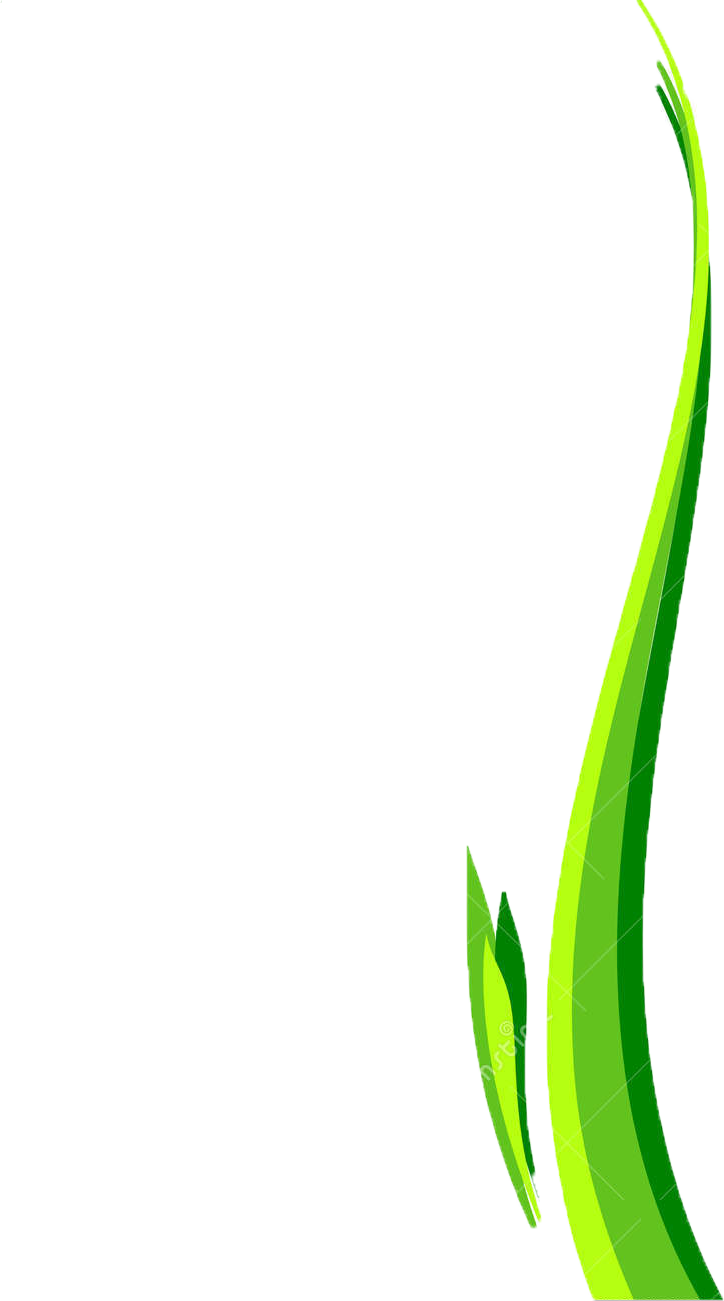 80 cm  0,8m

16 pessoas   15 espaços

Y ( lambda )  12 . 0.8 = 12m
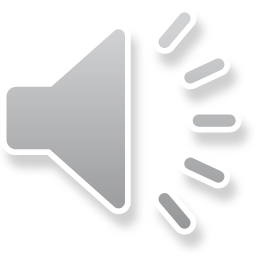 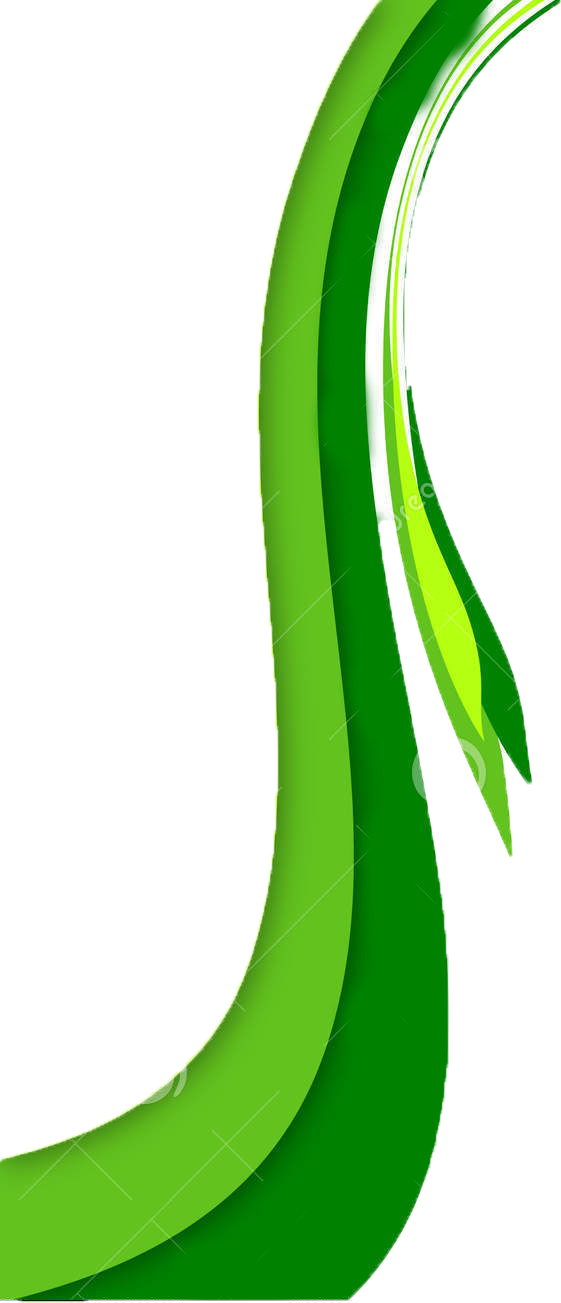 Resolucao
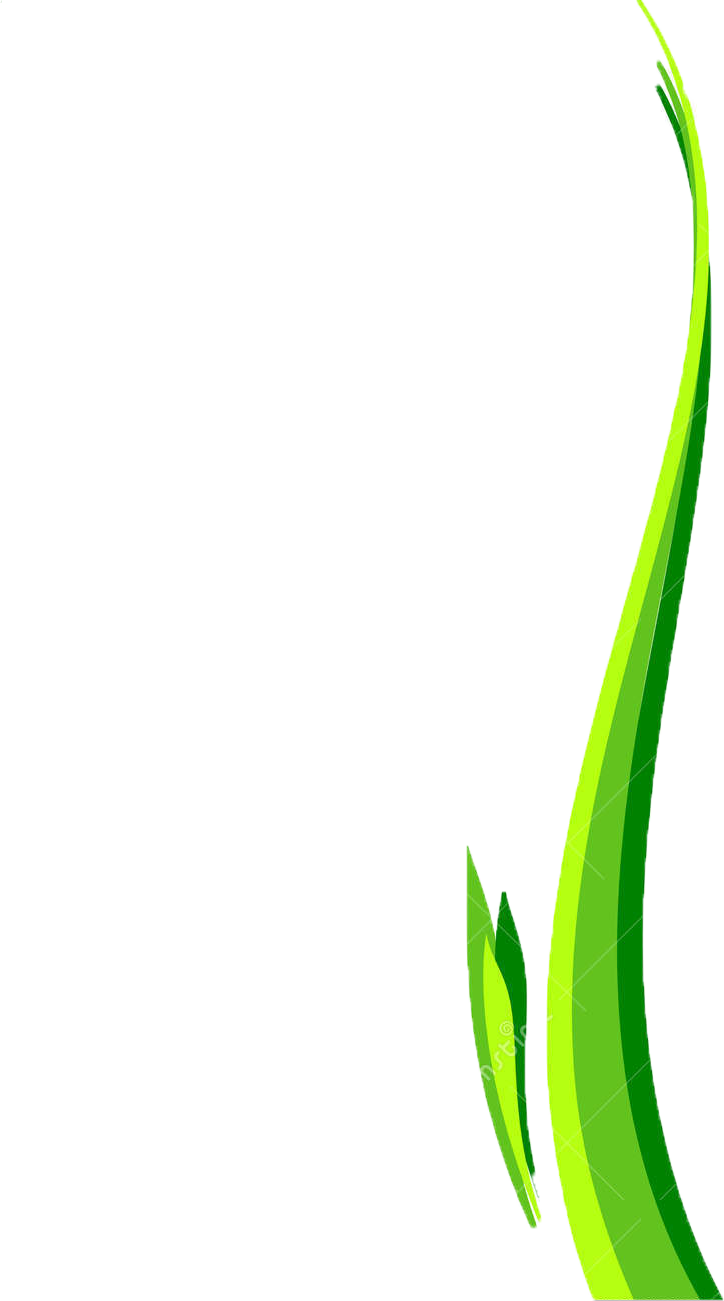 45/3,6  Transformará para m/s

12,5/12 = 1.04 Hz
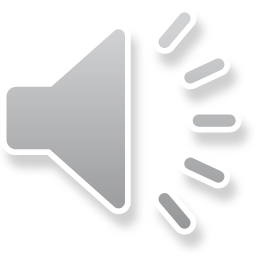 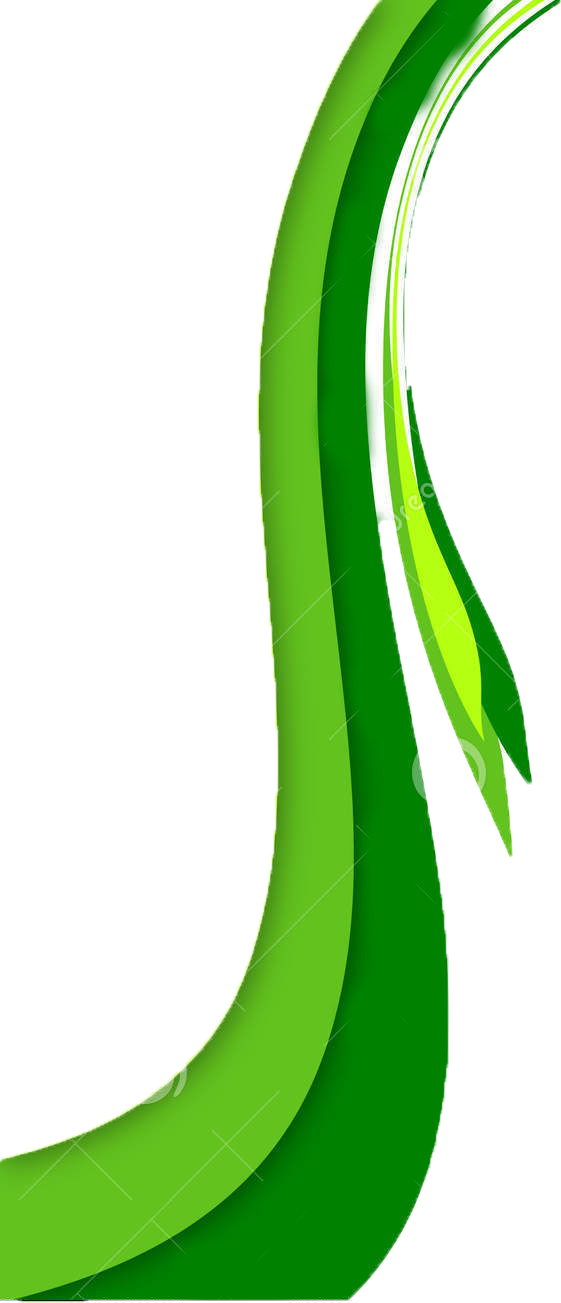 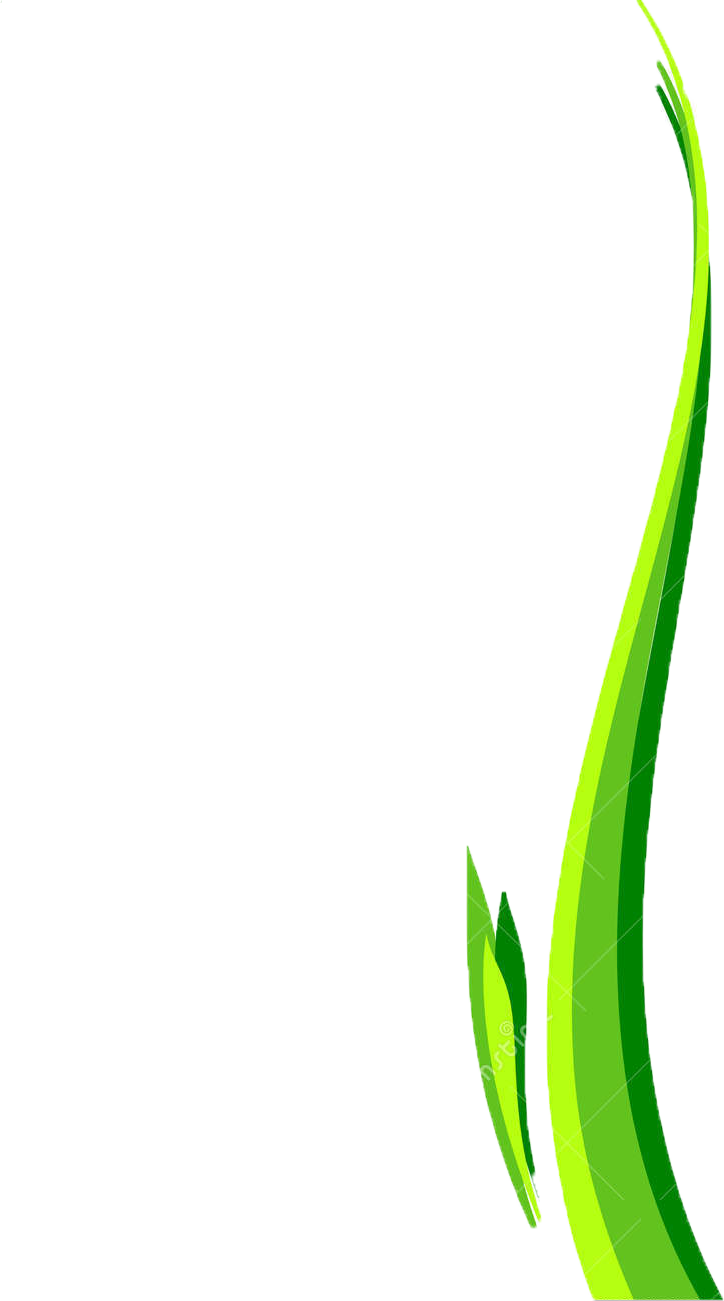 Obrigado!
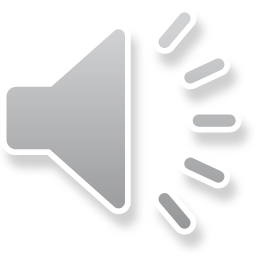